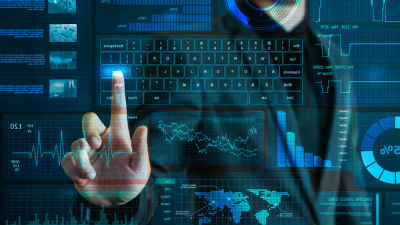 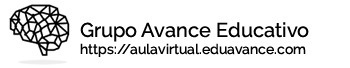 Grupo avance educativo
Servicios Educativos para el Siglo XXI
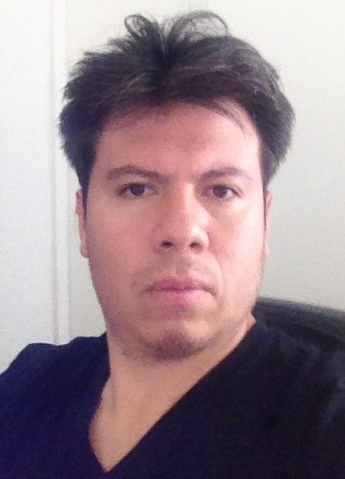 ING. FRANCISCO FÉLIX 
GALVÁN
Coordinador tecnológico
francisco.felix@eduavance.com
+52 7772577644
PROGRAMA DE LA SESIÓN1. CONSIDERACIONES PRÁCTICAS SOBRE EL TALLER.2. CONFERENCIA: HERRAMIENTAS TECNOLÓGICAS EN     EDUCACIÓN.3. ACLARACIÓN DE DUDAS
PROGRAMA DE LA SESIÓNCONSIDERACIONES PRÁCTICAS SOBRE EL TALLER.
ALTA EN EL AULA VIRTUAL
TRABAJO EN EQUIPO
FECHAS DE ENTREGA
HERRAMIENTAS TECNOLÓGICAS EN EDUCACIÓN
ING. FRANCISCO FÉLIX GALVÁN
CONTENIDO UN NUEVO CONTEXTONUEVOS ALUMNOS: LA GENERACIÓN.NET O MILLENNIALSNUEVOS ENFOQUES, ESTRATEGIAS DIDÁCTICAS Y NUEVAS MODALIDADESHERRAMIENTAS Y PLATAFORMAS TECNOLÓGICAS EN EDUCACIÓNCONCLUSIONES
EL CONOCIMIENTO CAMBIÓ …
EL CONOCIMIENTO DE BASE DISCIPLINAR SE DUPLICÓ POR PRIMERA VEZ LUEGO DEL TRANSCURSO DE 1750 AÑOS, LUEGO CADA 150 AÑOS Y CONTINUÓ CADA 50 AÑOS. 

SEGÚN UN ESTUDIO, LA PREVISIÓN PARA EL AÑO 2020 ES QUE SE DUPLICARÁ CADA 73 DÍAS.

Datos de la Conferencia Mundial sobre la Educación Superior en el Siglo XXI.- UNESCO - 1998
LA EVOLUCIÓN DE LA WEB
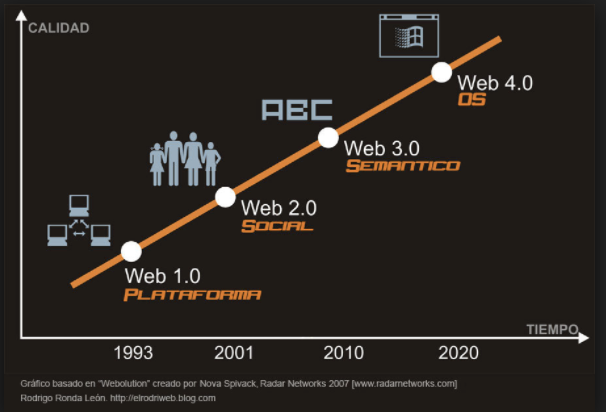 DE CONSUMIDORES A PROSUMIDORES DE INFORMACIÓN
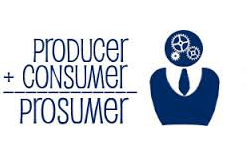 ¿Y LA DOCENCIA CAMBIÓ?
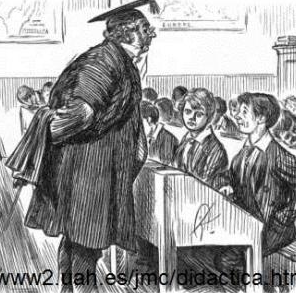 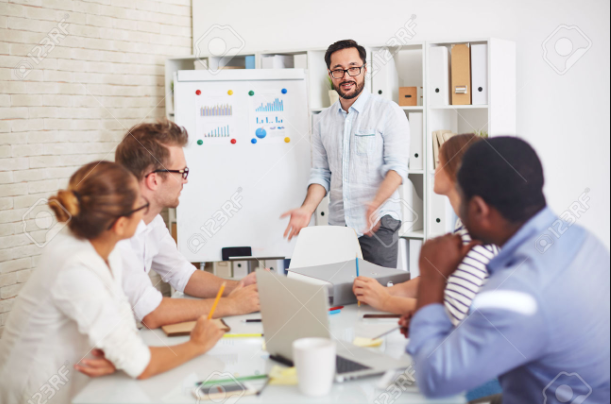 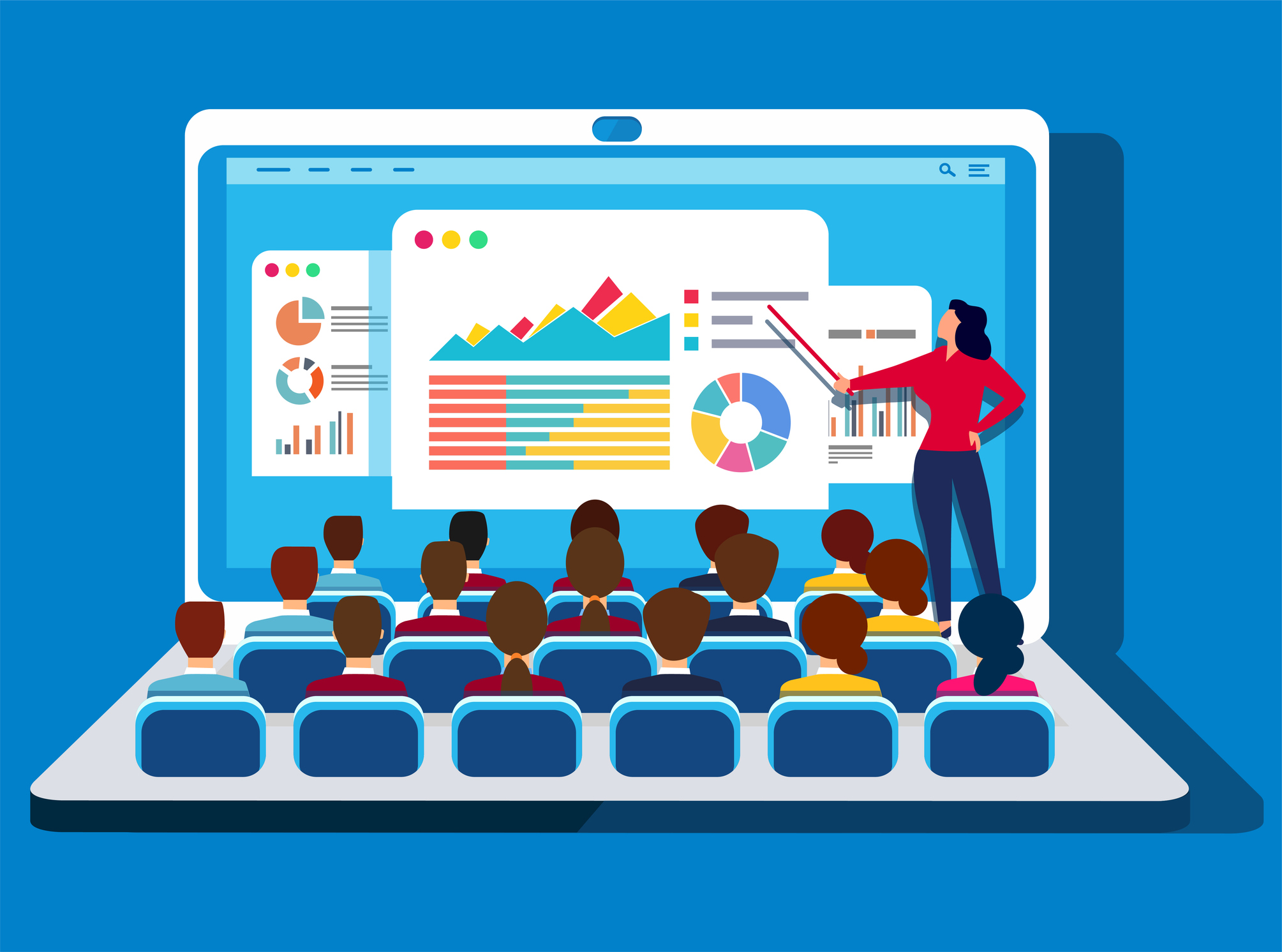 NUEVOS ALUMNOS
LA GENERACIÓN.NET O MILLENNIALS
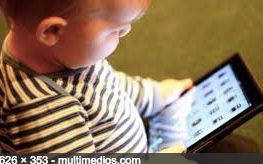 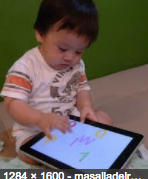 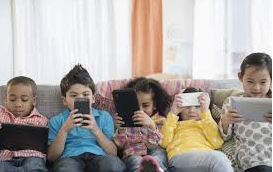 NUEVOS ALUMNOS
LA GENERACIÓN.NET O MILLENNIALS
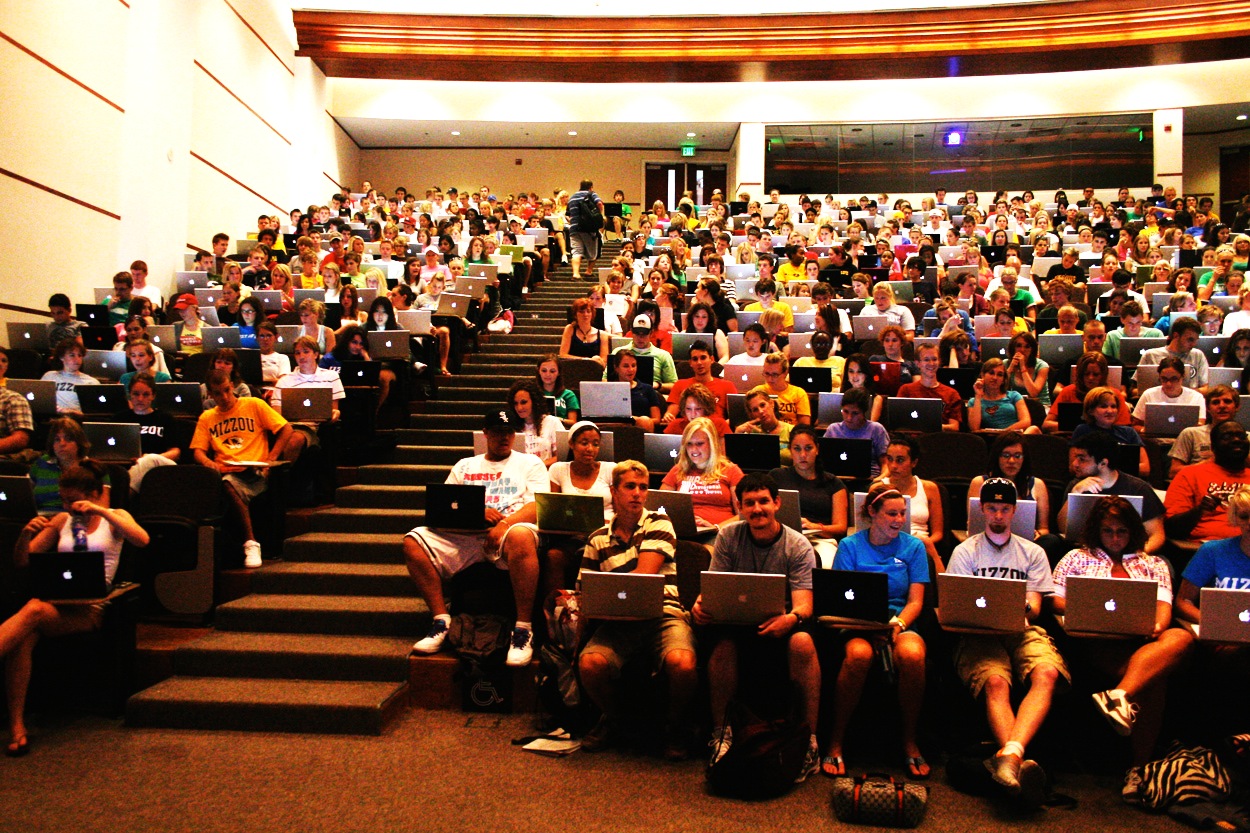 NUEVOS ALUMNOS
LA GENERACIÓN.NET O MILLENNIALS
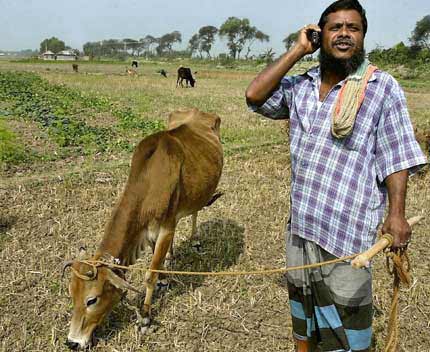 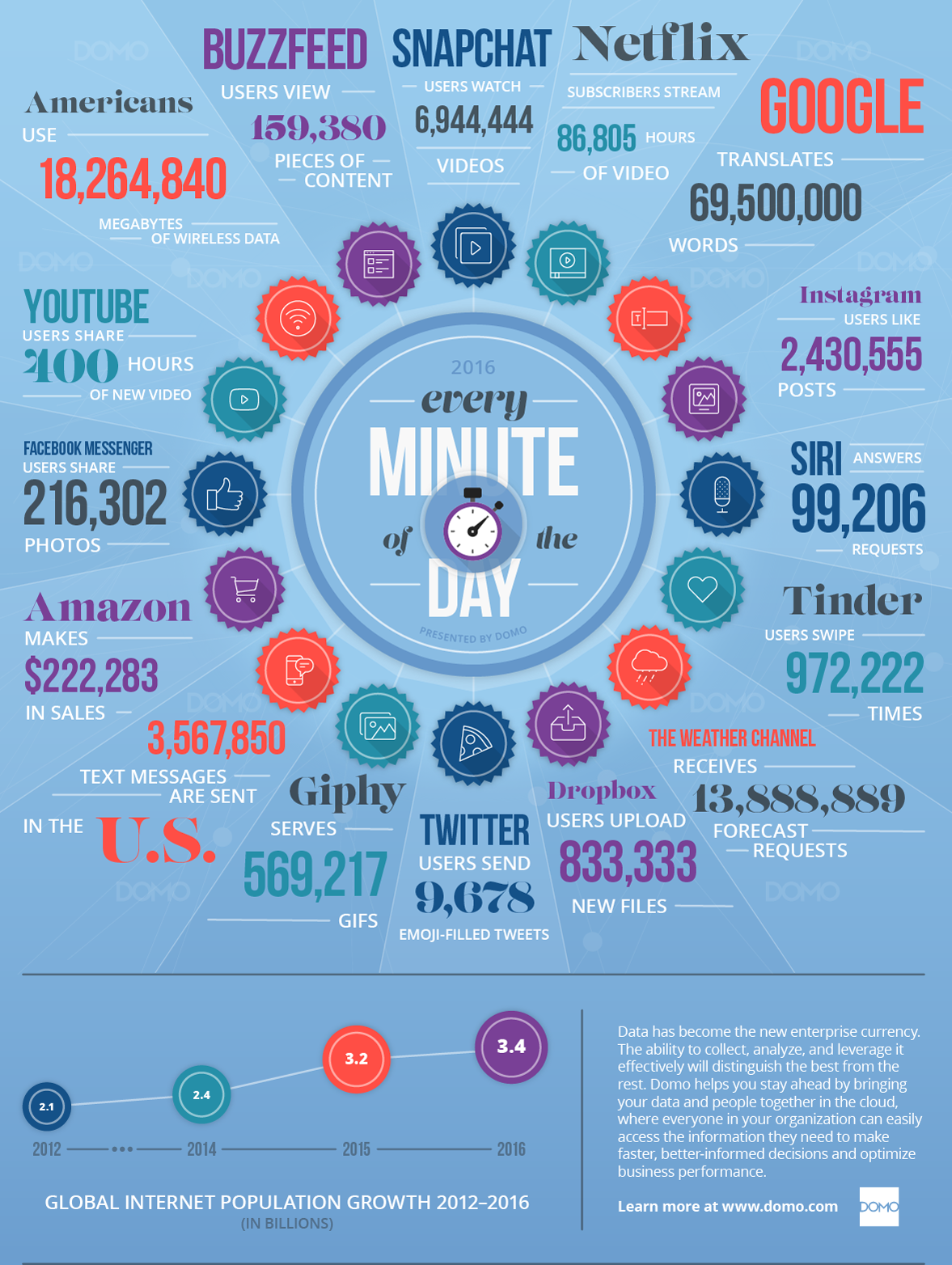 NUEVAS REALIDADES
NATIVOS DIGITALES

A los 15 años se calcula que:

Más de 10.000 horas invertidas en videojuegos.
Más de 200.000 mensajes de correo electrónico gestionados.
Más de 10.000 horas empleadas hablando por el teléfono móvil.
Más de 20.000 horas viendo televisión.
Más de 500.000 anuncios publicitarios vistos.
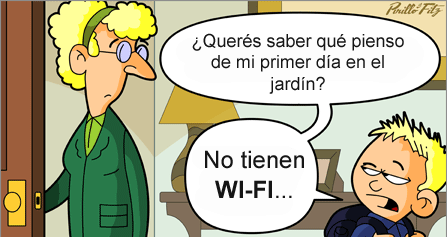 NUEVAS FORMAS DE APRENDIZAJE
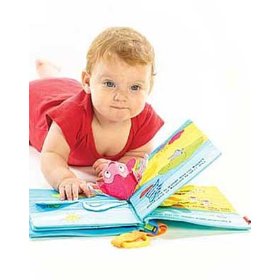 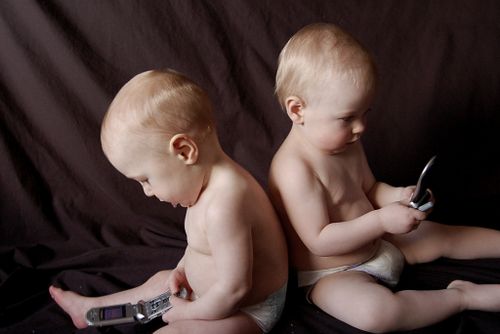 MIGRANTES DIGITALES
NATIVOS DIGITALES
NATIVOS Y MIGRANTES DIGITALES

Los millennials (o nativos digitales) no nacen “programados” para las nuevas tecnologías. No nacen con “nuevas habilidades”.

El entorno social y tecnológico hace que desarrollen habilidades que nosotros, los migrantes, no desarrollamos, lo cual no quiere decir que no podremos desarrollar.

Los millenials será un concepto que desaparecerá en un futuro próximo, pero que mientras tanto, debemos tomarlos en cuenta para evitar rupturas en el proceso de enseñanza aprendizaje.
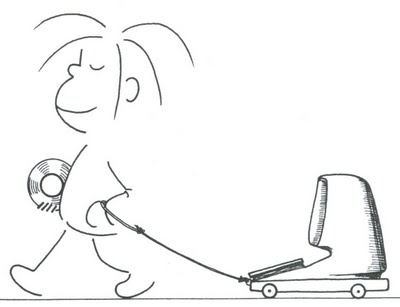 NUEVOS ALUMNOS


Con nuevos estilos de aprendizaje.
Con nuevas disposiciones.
Con nuevas características.



No hay un único punto de ruptura, tenemos diferencias en los países, entre los países, etc., pero es un hecho ineludible que nuestros alumnos están cambiando.
CARACTERÍSTICAS DE LOS NUEVOS ALUMNOS

Navegan con fluidez en la web.
Tienen habilidad para usar cualquier aparato electrónico.
Utilizan todo el tiempo teléfonos celulares.
Reproducen audio y video constantemente.
Toman fotos digitales con mucha frecuencia.
La computadora e Internet son parte indisoluble de su vida.
Prefieren los juegos al trabajo serio.
Se destacan por la inmediatez en sus acciones y en la toma de decisiones.
LOS NUEVOS ALUMNOS Y EL PROCESO DE ENSEÑANZA  APRENDIZAJE

Son multitarea. 
Afrontan distintos canales de comunicación simultáneamente. 
Se sienten atraídos por multitareas y procesos paralelos
Prefieren los formatos gráficos a los textuales. 
Utilizan el acceso hipertextual en vez del lineal. (Se inclinan por los accesos al azar). 
Funcionan mejor y rinden más trabajando en red. 
Quieren recibir la información de forma ágil e inmediata.
Prefieren instruirse de forma lúdica.
No quieren ni buscan el rigor del trabajo tradicional.
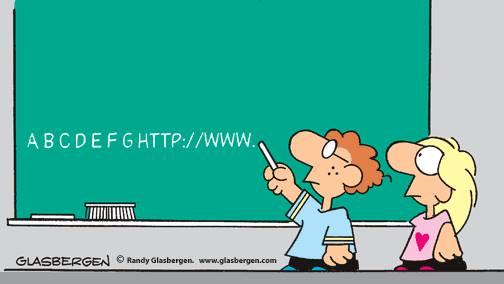 DIFICULTADES PARA APRENDER DE LOS NUEVOS ALUMNOS

Poco tiempo en la misma actividad.
Poca capacidad de concentración.
Períodos de atención muy cortos.
Cambian rápidamente de un tema a otro.
En general, el tratamiento de la información es mucho más somero y superficial.
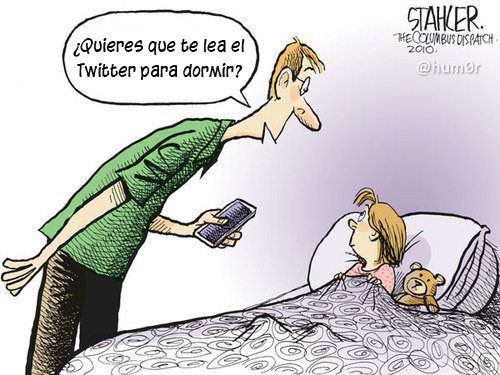 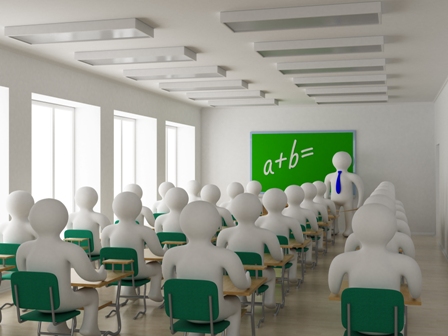 OTRAS DIFICULTADES

Los nuevos alumnos están mucho más dispuestos a utilizar las tecnologías en actividades de estudio y aprendizaje que lo que los centros y procesos educativos les ofrecemos o podemos ofrecer.
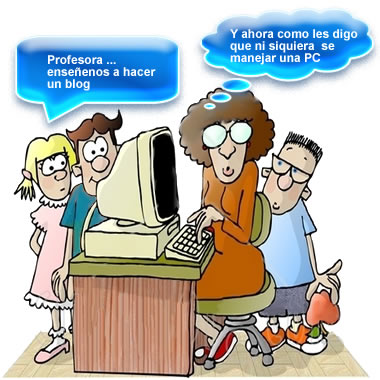 RUPTURA 
DOCENTES - ALUMNOS

Y se produce un problema, una ruptura, un desfase, una brecha generacional que no puede ser ignorada. Porque los docentes en su mayoría somos migrantes digitales.
¿QUÉ DEBEMOS HACER?
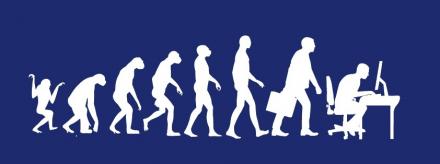 COMBINAR LAS NUEVAS HABILIDADES CON NUESTRAS HABILIDADES DE HERENCIA

CONVERTIRNOS EN e-DOCENTES
CONVERTIRNOS EN e-DOCENTES
NUEVAS ESTRATEGIAS DIDÁCTICAS
NUEVAS MODALIDADES EDUCATIVAS
NO PODEMOS CENTRARNOS SOLO EN SABER CONOCER Y SABER HACER, LO MÁS IMPORTANTE ES EL SABER SER
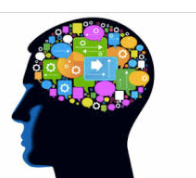 NUEVAS ESTRATEGIAS DIDÁCTICAS
AULA O ENSEÑANZA INVERTIDA
ENSEÑANZA RÁPIDA Y MICRO
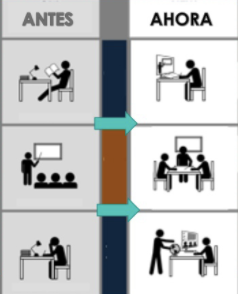 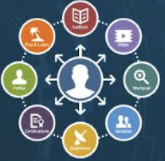 GAMIFICACIÓN
APRENDIZAJE COOPERATIVO E INVISIBLE
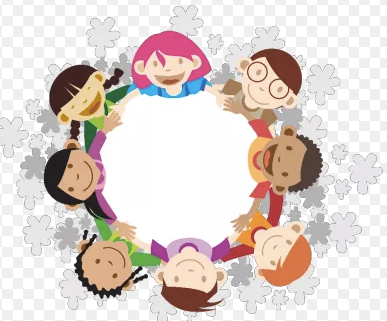 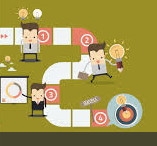 NUEVAS MODALIDADES EDUCATIVAS

USO DE LAS NTIC EN MODALIDAD PRESENCIAL
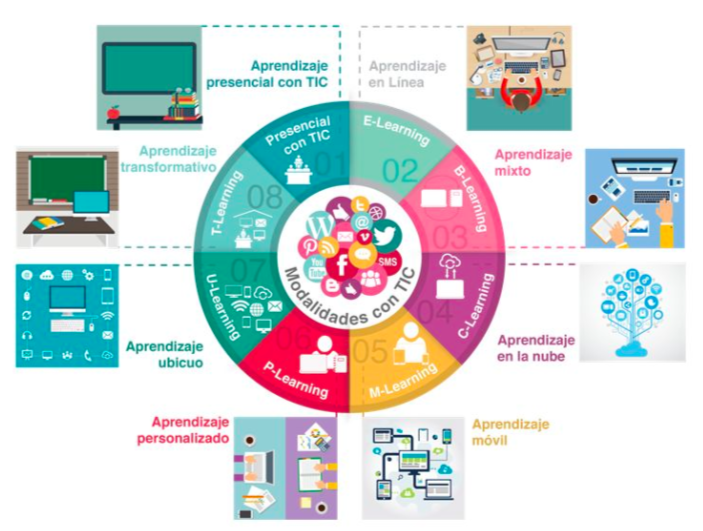 DIFERENTES MODELOS




SINCRÓNICO

TUTORADO

AUTOGESTIONADO

MIXTO
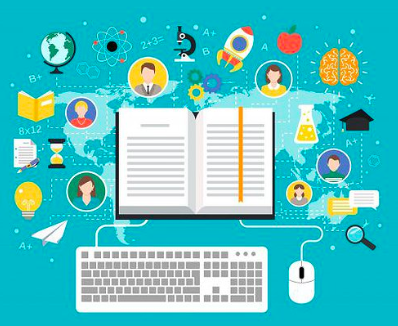 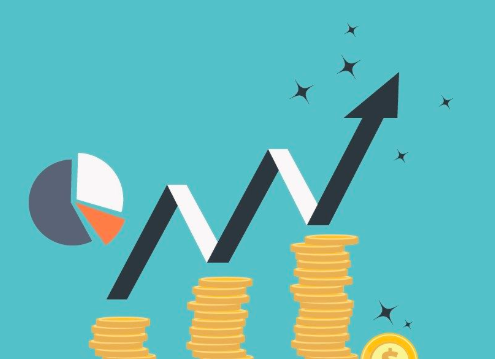 RELACIÓN COSTO - BENEFICIO
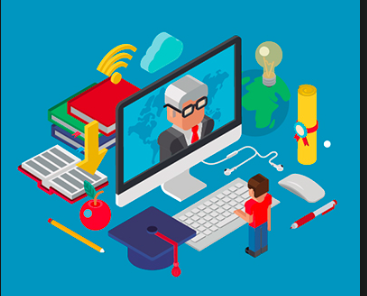 MODELO SINCRÓNICO

El proceso de enseñanza-aprendizaje se lleva a cabo a través de plataformas virtuales sincrónicas, donde el profesor enseña y el estudiante interactúa. Es similar a la educación presencial, pero las clases se brindan a través de plataformas virtuales (sistemas de videoconferencias).
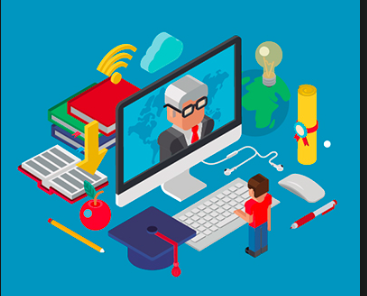 MODELO SINCRÓNICO

Muy barato de implementar. 

El costo para operarlo es similar al de un modelo presencial (planta docente) más el costo de la infraestructura tecnológica.
MODELO TUTORADO

Modalidad totalmente virtual y principalmente asincrónica: la mayor
parte del proceso de enseñanza se lleva a cabo en las plataformas virtuales, donde se encuentran los contenidos y actividades,  y el estudiante solo interactúa (de manera asincrónica) con sus tutores, quienes se encargan de seguir su
desempeño y retroalimentar la evaluación.
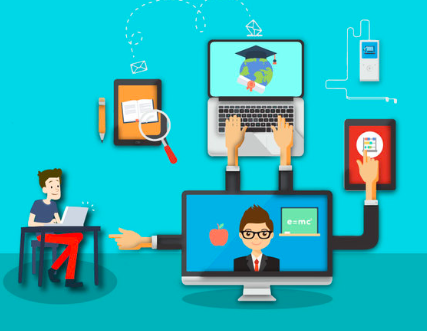 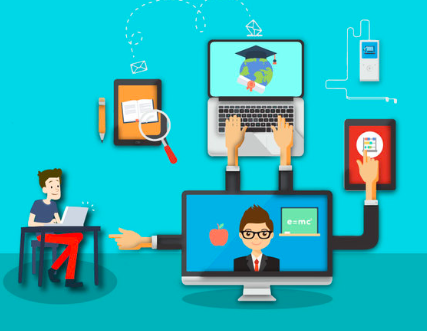 MODELO TUTORADO

Costos de implementación moderados.

Costos de operación de bajos a moderados.
MODELO AUTOGESTIONADO

Modalidad totalmente virtual asincrónica: toda la información del
proceso de enseñanza se brinda a través de plataformas virtuales y el estudiante debe lograr el aprendizaje sin tener interacción con los docentes.
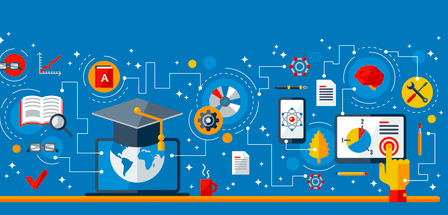 MODELO AUTOGESTIONADO

Costos de implementación altos.

Costos de operación muy bajos.
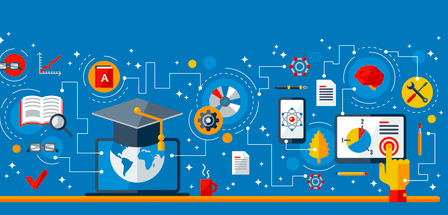 MODELO MIXTO

Se pueden combinar los modelos anteriores y la enseñanza presencial.
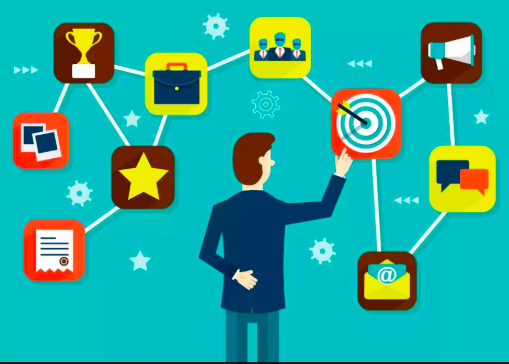 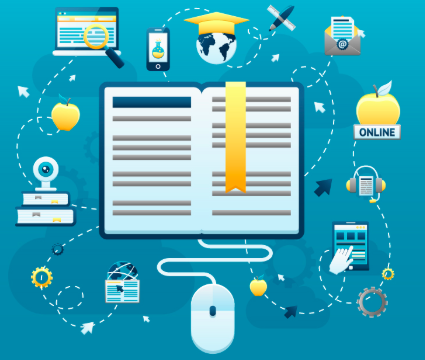 5 EJES A TOMAR EN
CUENTA

Tecnológico
Pedagógico
Técnico
Recursos humanos
Operativo
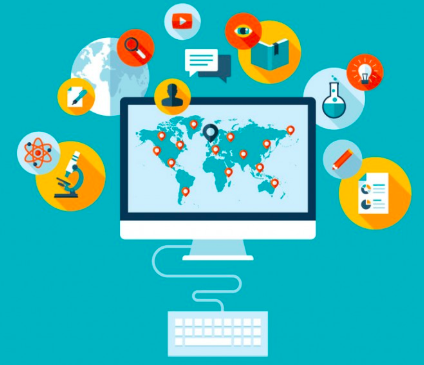 EJE TECNOLÓGICO


Servidor(es)

Plataforma web que soporte el Aula virtual

Salón de reuniones virtuales (para los eventos sincrónicos)

Y su personalización y puesta a punto
EJE PEDAGÓGICO

Mapa de competencias
Planeación didáctica 
Contenidos y materiales
Objetos de aprendizaje
Diseño instruccional general y específico
Materiales guía
Manuales (profesor, tutor, estudiante)
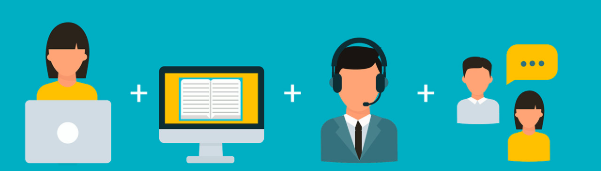 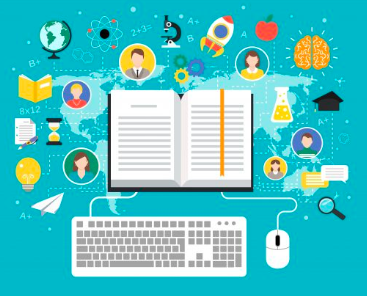 EJE TÉCNICO


Diseño de navegación web

Montaje en el aula virtual de cada programa de estudios

Programación de actividades, evaluación

Programación de constancias automatizada
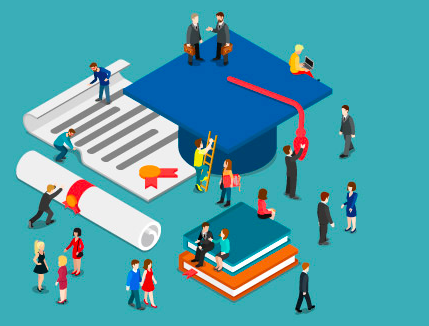 EJE RECURSOS HUMANOS

Se necesita capacitar a la planta docente o tutoral para la operación de los programas educativos, y también a los administradores de la infraestructura.
EJE OPERATIVO

Automatización de las actividades relacionadas con la operación de la Universidad: inscripciones, gestión escolar, gestión docente, expedientes automatizados, etc.
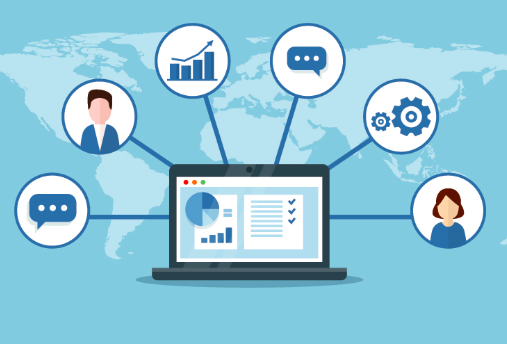 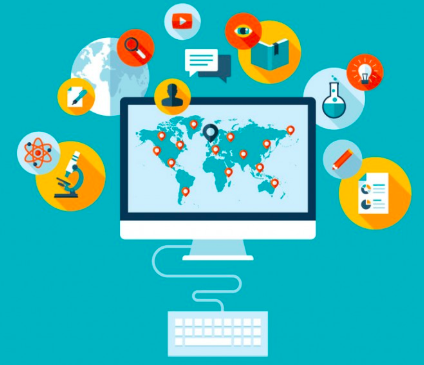 HERRAMIENTAS Y PLATAFORMAS TECNOLÓGICAS EN EDUCACIÓN

CMS
LMS
PLS
HERRAMIENTAS Y PLATAFORMAS TECNOLÓGICAS EN EDUCACIÓN

CMS Content Management System
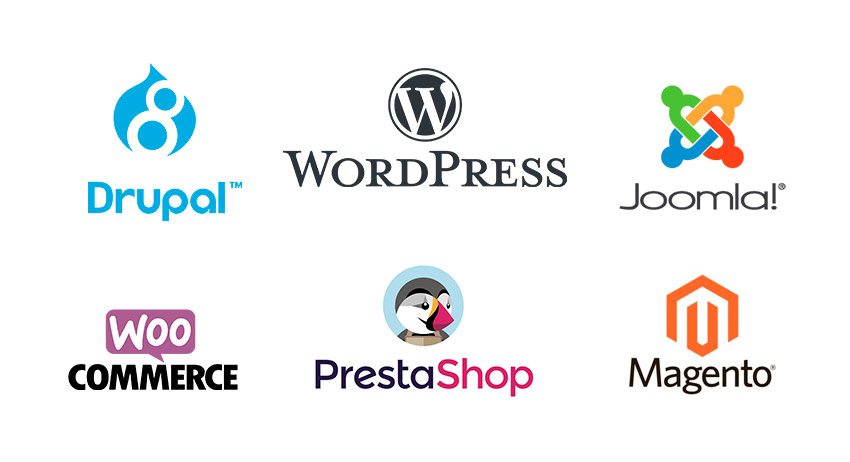 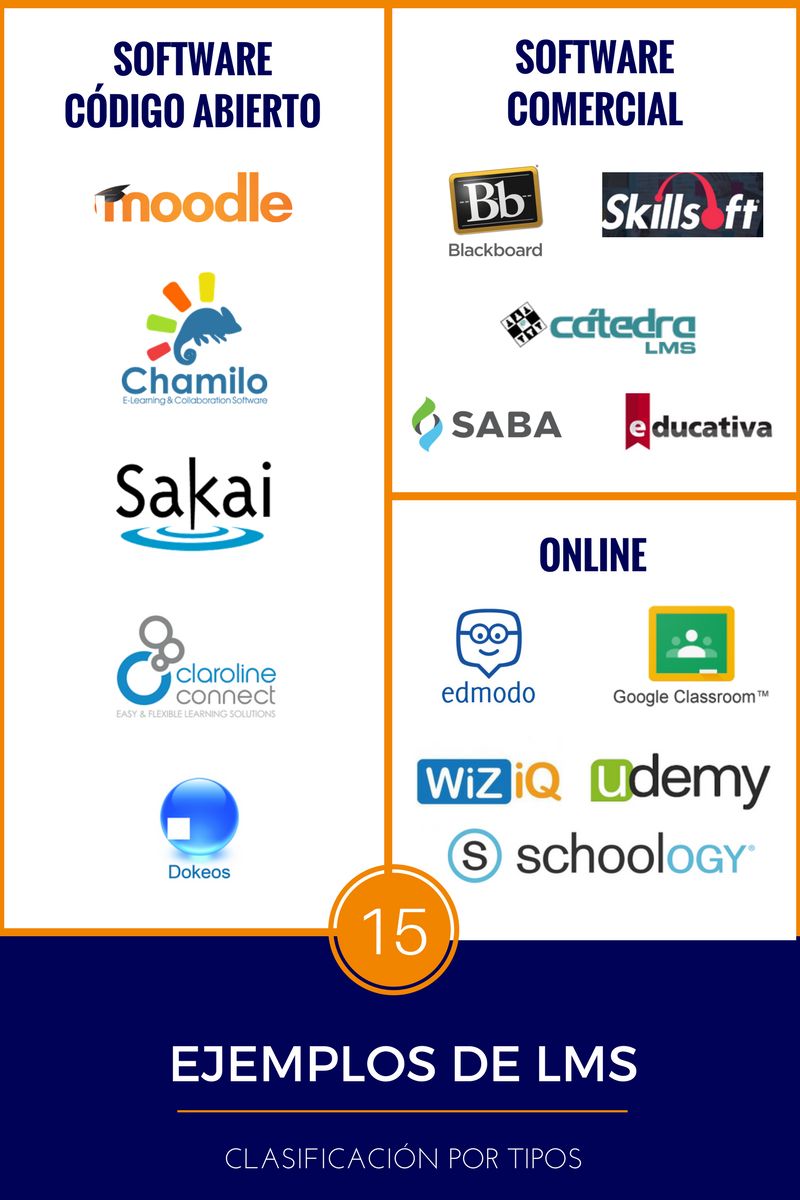 HERRAMIENTAS Y PLATAFORMAS TECNOLÓGICAS EN EDUCACIÓN

LMS 
Learning Management System
HERRAMIENTAS Y PLATAFORMAS TECNOLÓGICAS EN EDUCACIÓN

PLS Personal Learning Environment
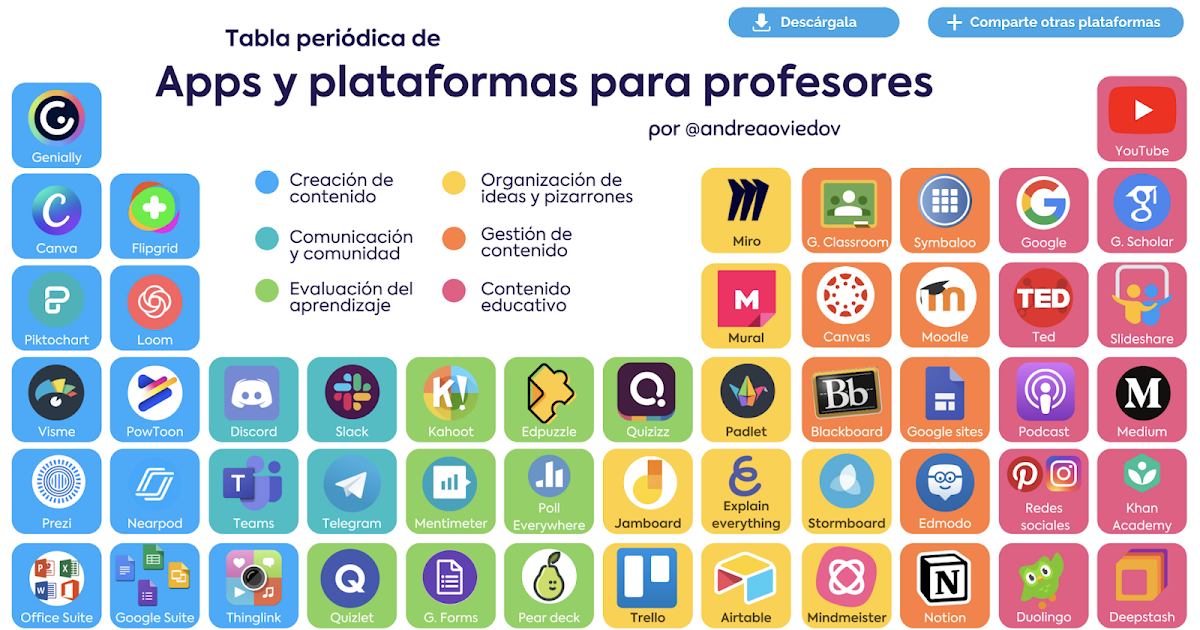 HERRAMIENTAS Y PLATAFORMAS TECNOLÓGICAS EN EDUCACIÓN

CONSIDERACIONES PARA IMPLEMENTAR AMBIENTES DE APRENDIZAJE ENRIQUECIDOS CON TECNOLOGÍAS
5 EJES
Tecnológico
Pedagógico
Técnico
Recursos humanos
Operativo
Nuevo contexto
Nuevos alumnos
Nuevas estrategias didácticas
Nuevas modalidades educativas
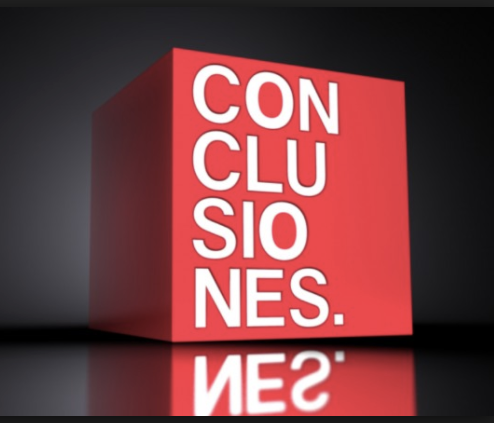 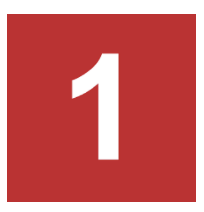 PREPARARSE TODOS (NO SOLO LOS DOCENTES) PARA ENFRENTAR ESTE NUEVO PARADIGMA.

UN PUNTO DE PARTIDA PUEDE SER LA PROPUESTA DE LA UNESCO DE LA ALFABETIZACIÓN MEDIÁTICA INFORMACIONAL.
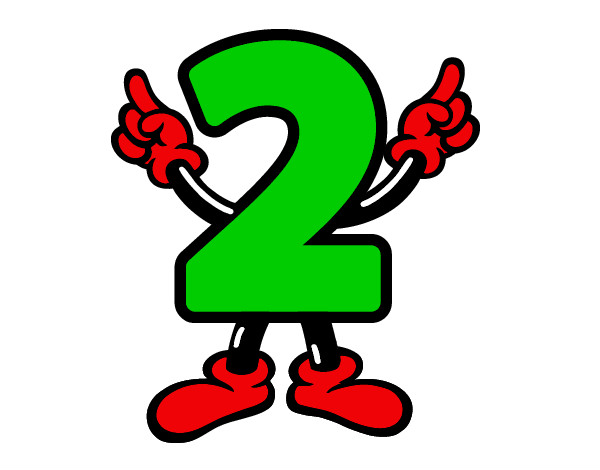 ENRIQUECER EL PROCESO DE ENSEÑANZA APRENDIZAJE CON ESTRATEGIAS DIDÁCTICAS NOVEDOSAS.
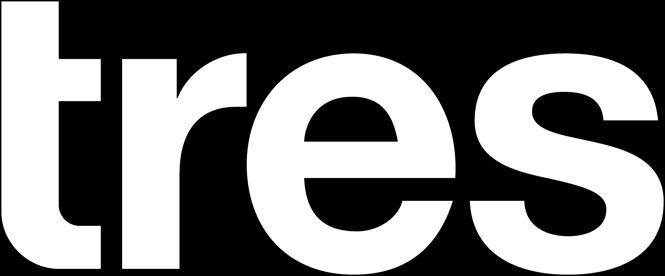 INNOVAR, CREAR, PERDERLE EL MIEDO A LA APLICACIÓN DE ESTRATEGIAS.
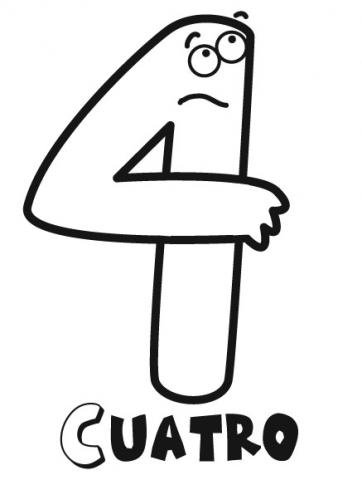 IMPULSAR EL APRENDIZAJE SOCIAL Y SITUADO.
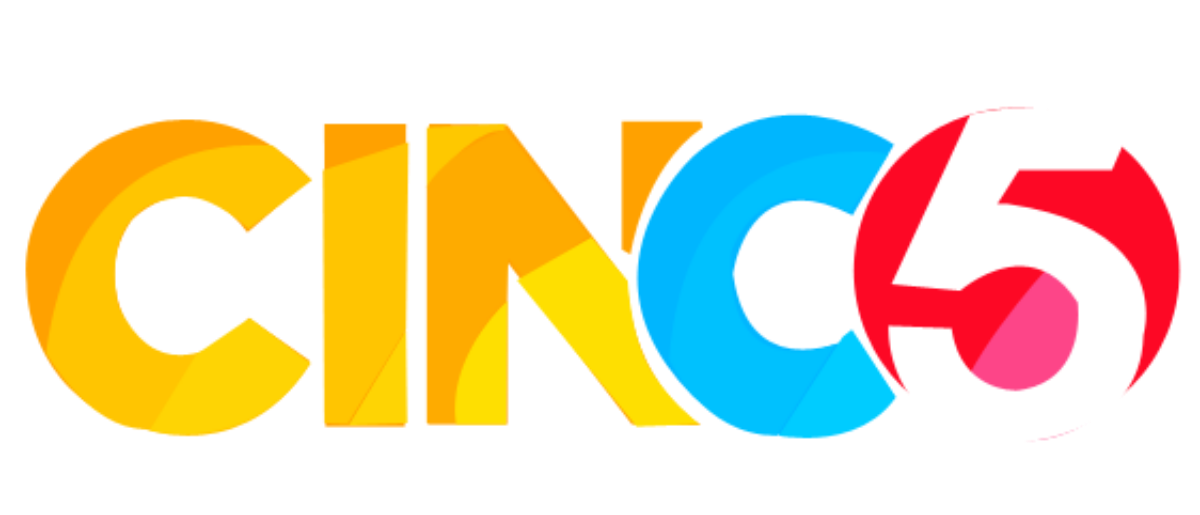 PONER ÉNFASIS EN EL DESARROLLO DE LAS COMPETENCIAS Y NO EN LA TRASMISIÓN DE CONOCIMIENTOS.
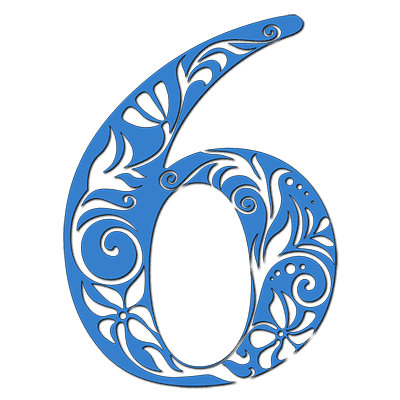 CENTRARNOS EN LAS ACTITUDES, SU DESARROLLO Y EVALUACIÓN.
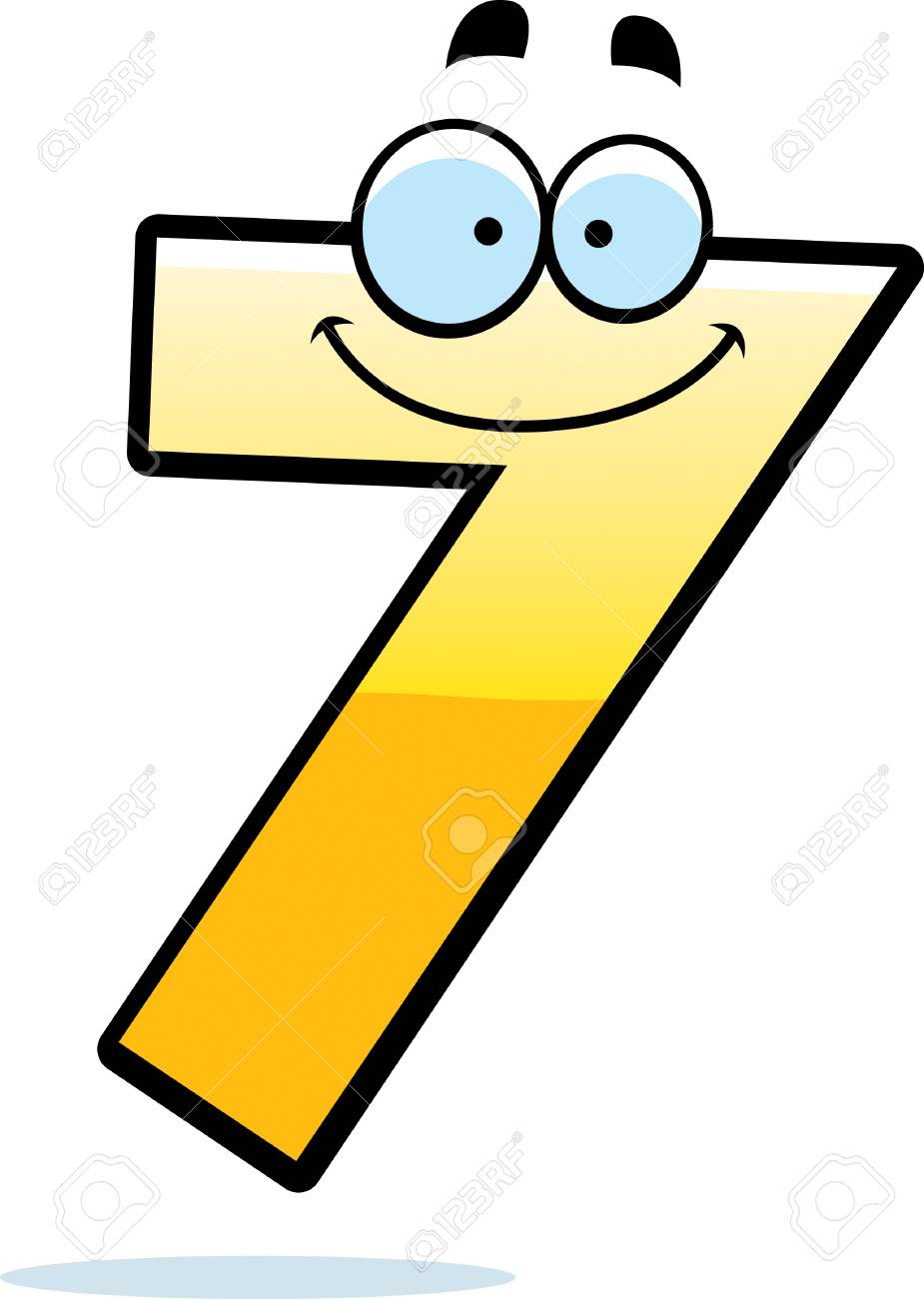 RENOVAR NUESTRA DOCENCIA, PARA TRASMITIR MÁS EFECTIVAMENTE NUESTRAS HABILIDADES DE HERENCIA.
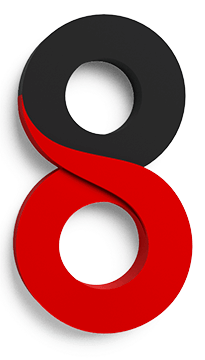 PROMOVER EL USO DE LAS TECNOLOGÍAS PARA ENRIQUECER EL PROCESO DE ENSEÑANZA APRENDIZAJE
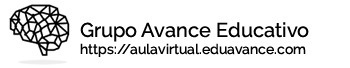 Grupo avance educativo
Servicios Educativos para el Siglo XXI